Футбол
Цель : Развитие речевого дыхания 
Задачи: развитие плавного выдоха
                развитие силы выдоха
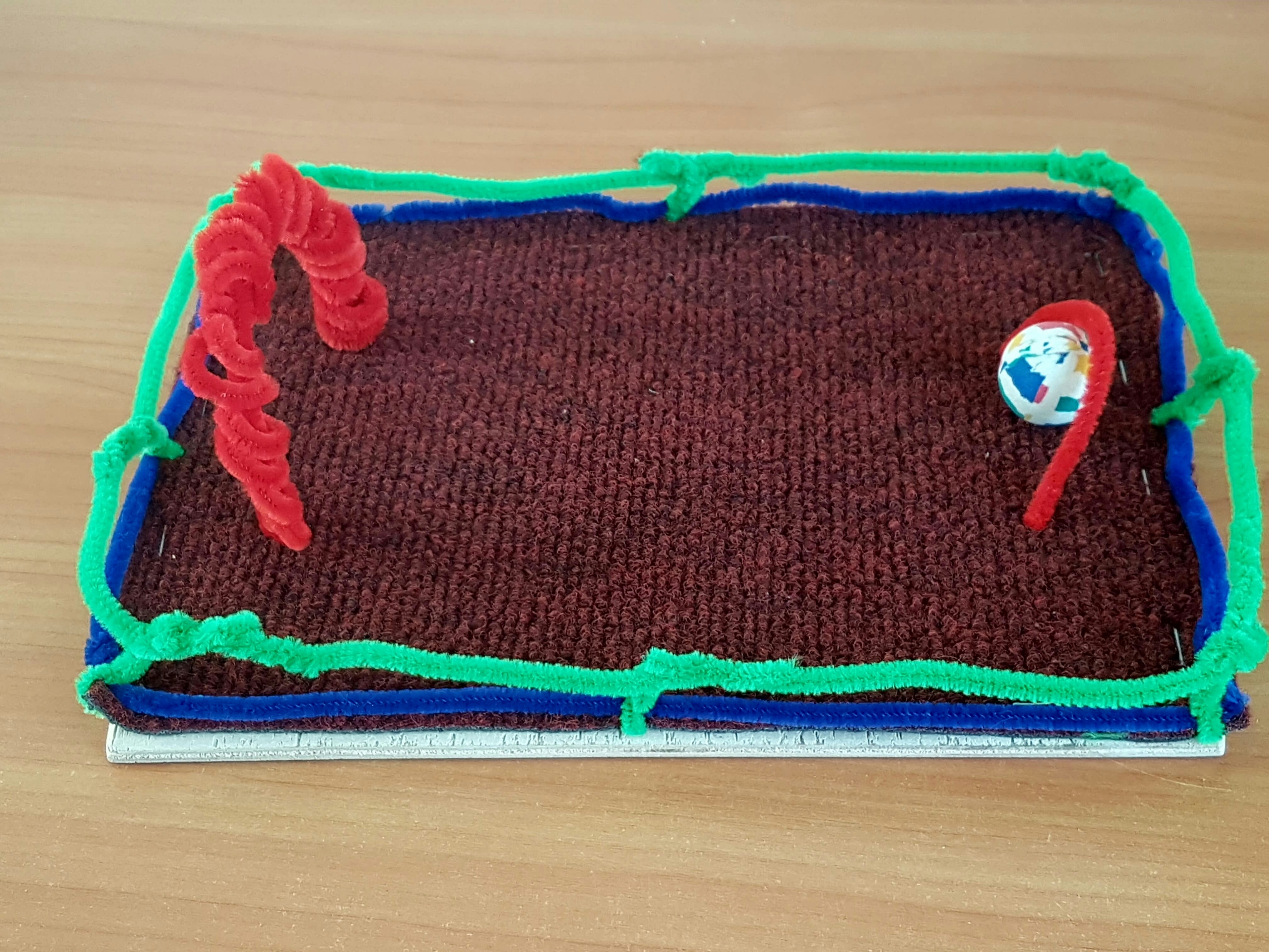